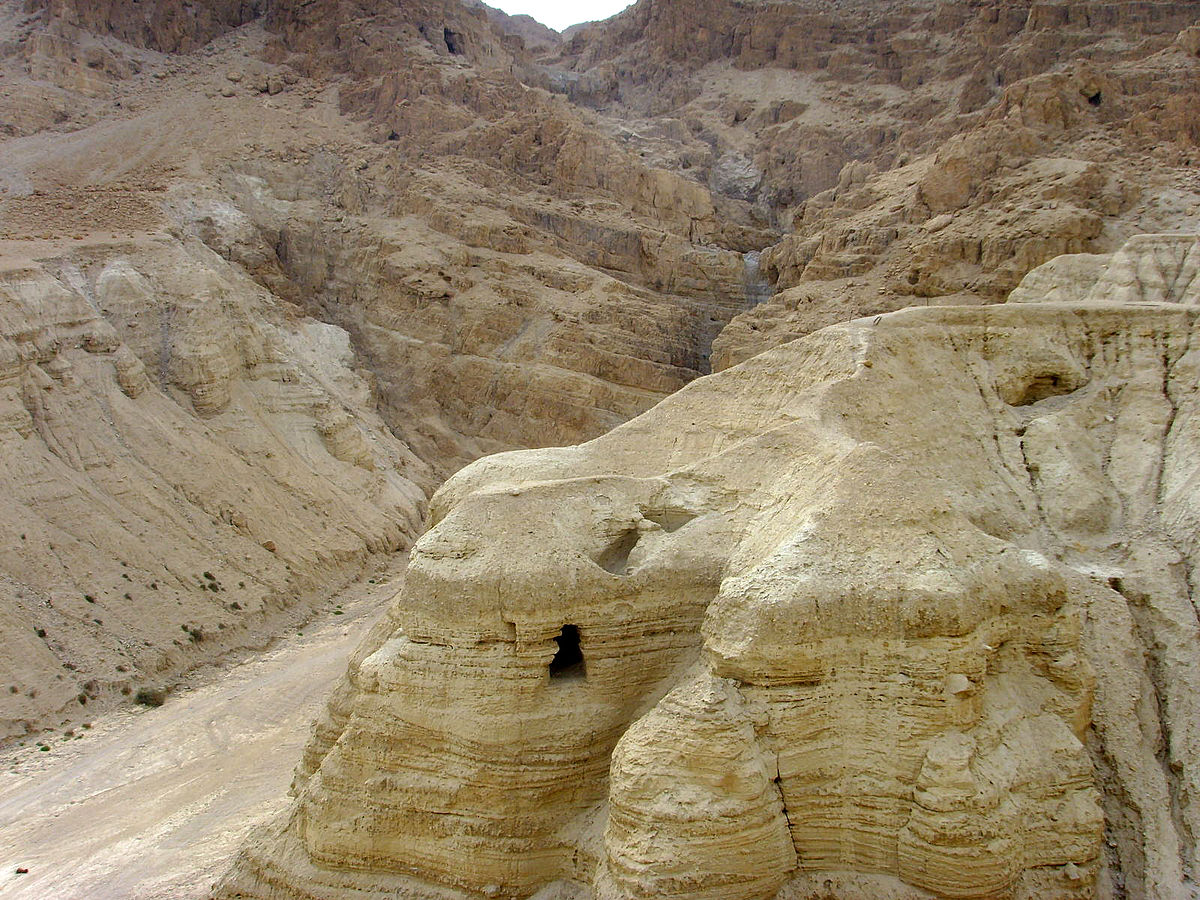 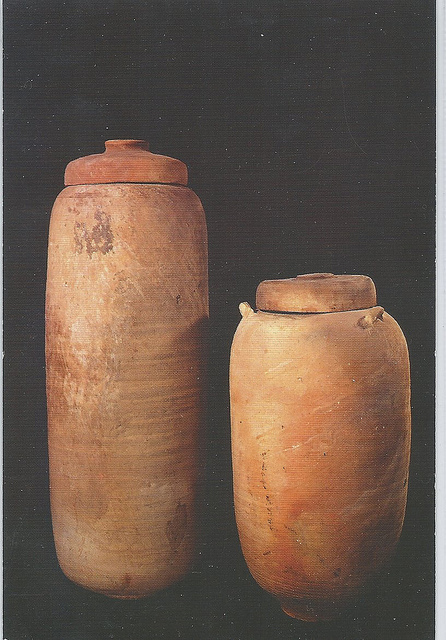 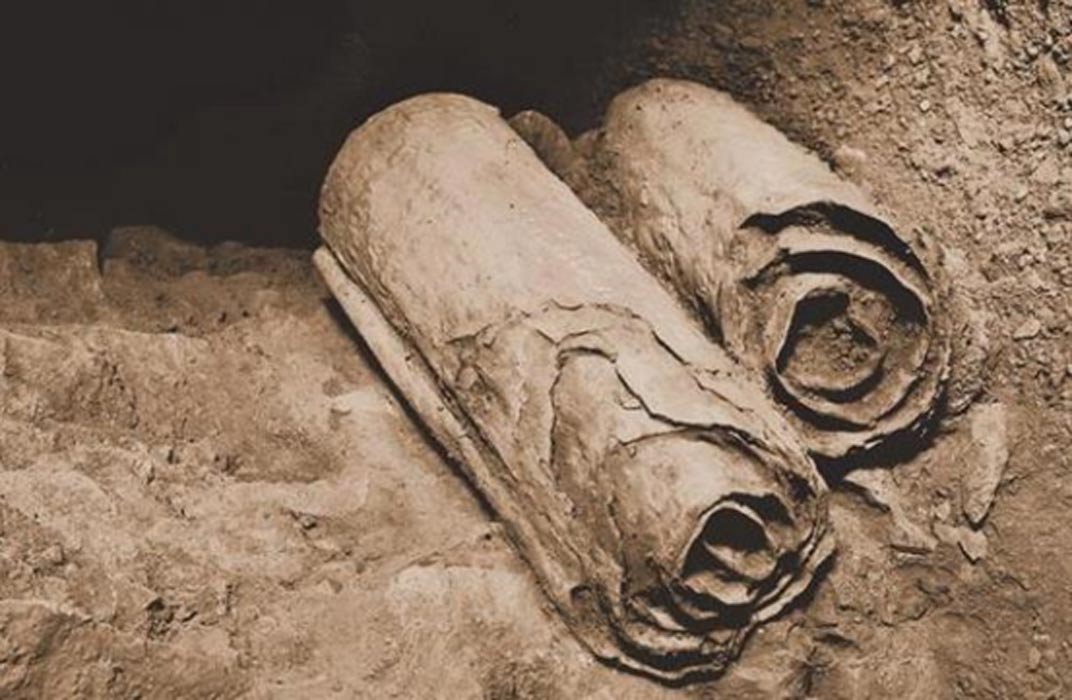 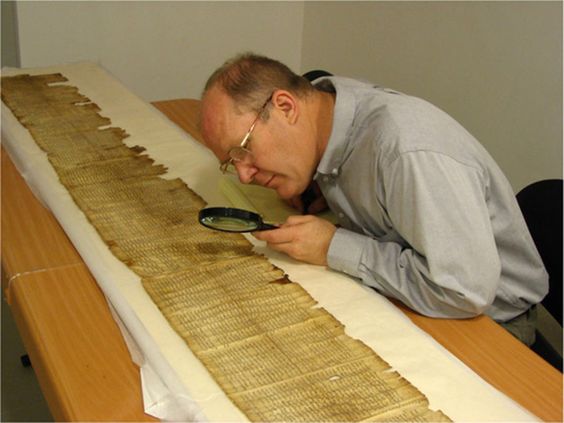 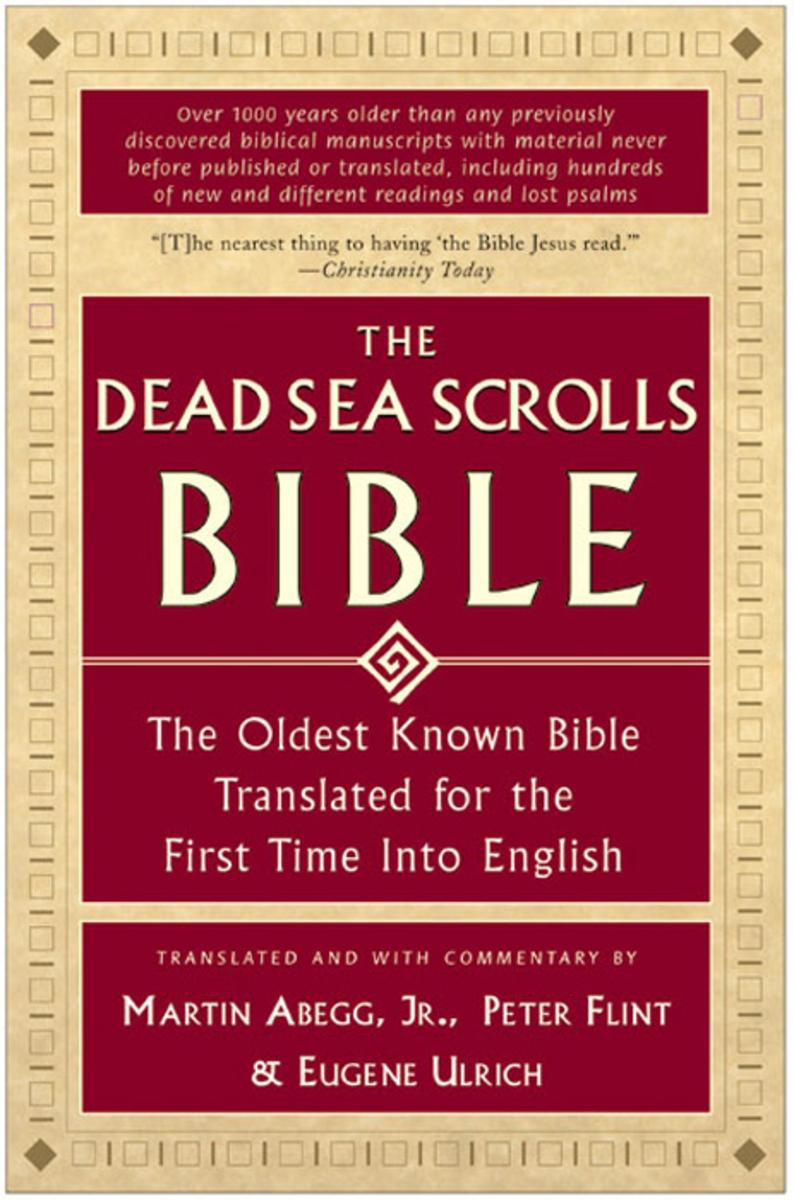 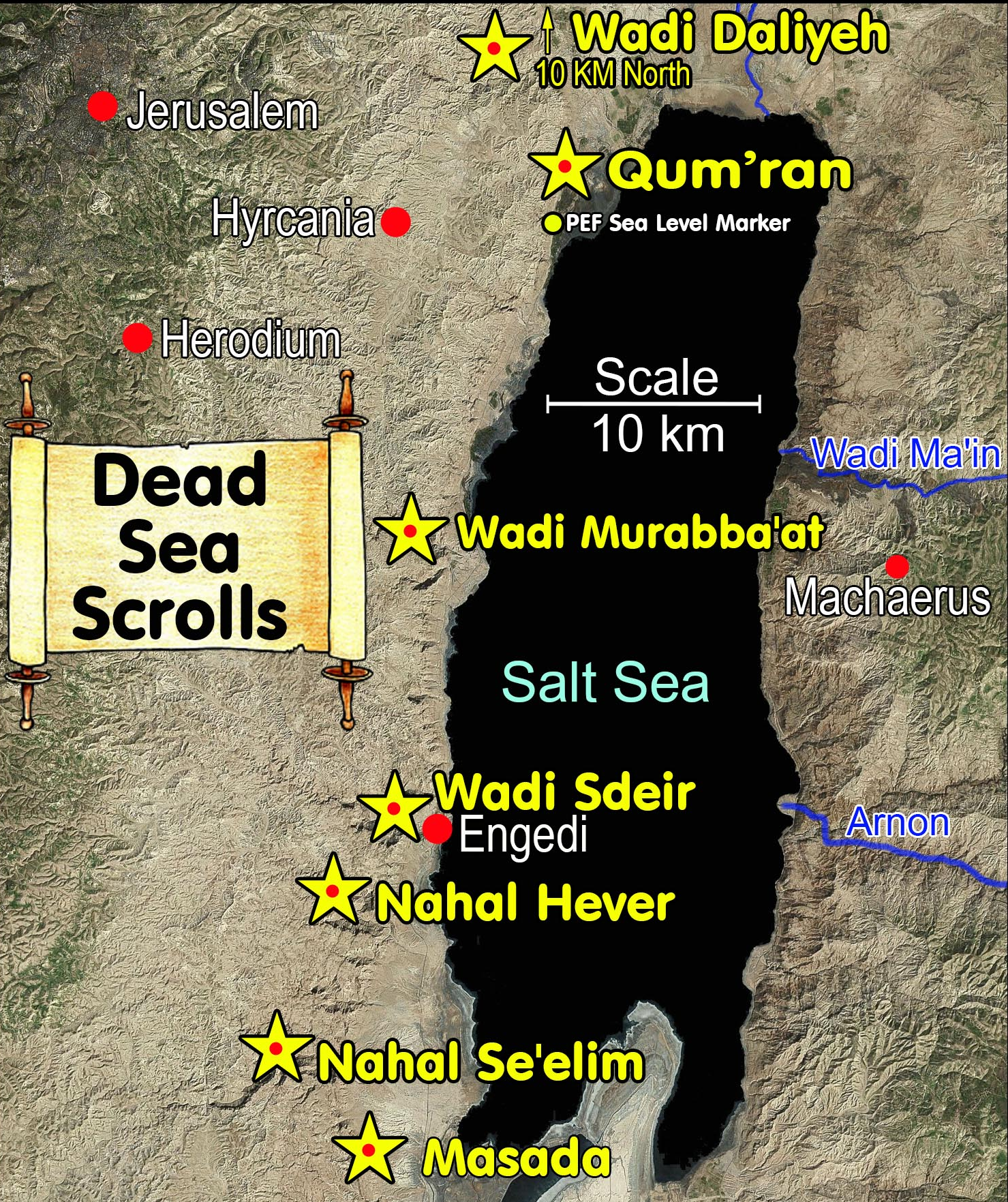 (1) 4QJerb (=4Q71, DJD 15  171-176)
(2) 4QJerd  (= 4Q72a, DJD 15)
(3) 4QDeutq  (=4Q44, DJD 14 137-142)
(4) 4QSama  (=4Q51, DJD 17)
(5) 4QSamb  (=4Q52, DJD 17)
(6) 4QNumb  (=4Q27, DJD 12)
(7) 11QPsa  (=11Q5, DJD 4, 23)
(8)  4QJosha  (=4Q47, DJD 14)
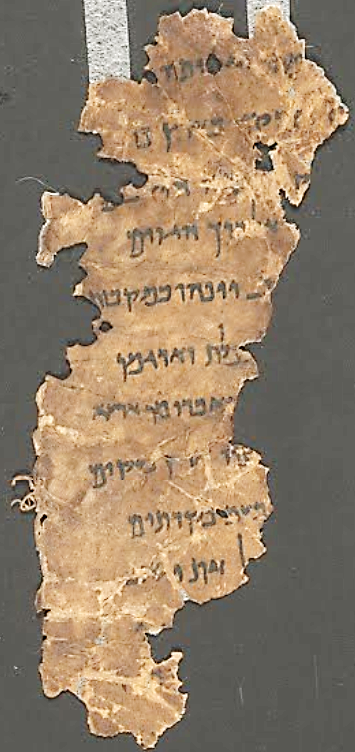 4QJerb (=4Q71)
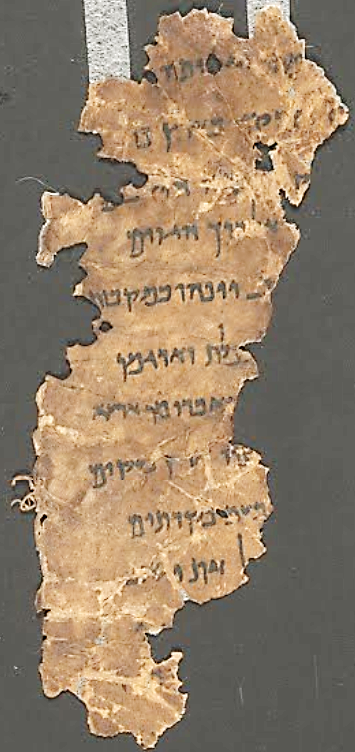 Ие
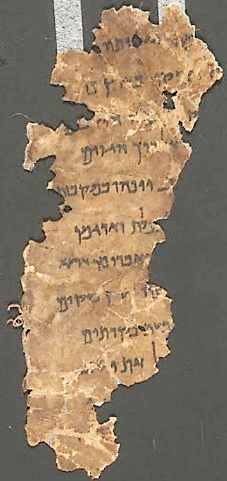 Иеремия  9:22—10:21
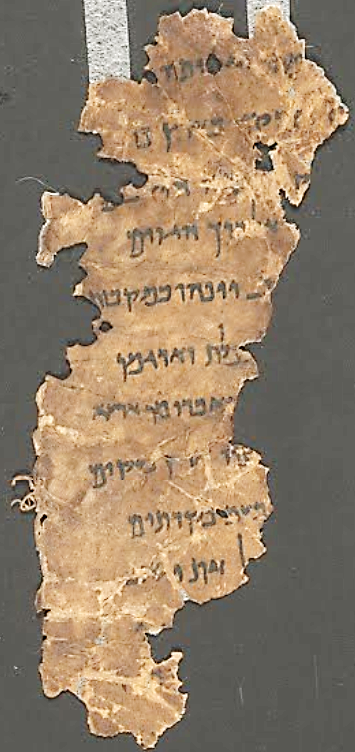 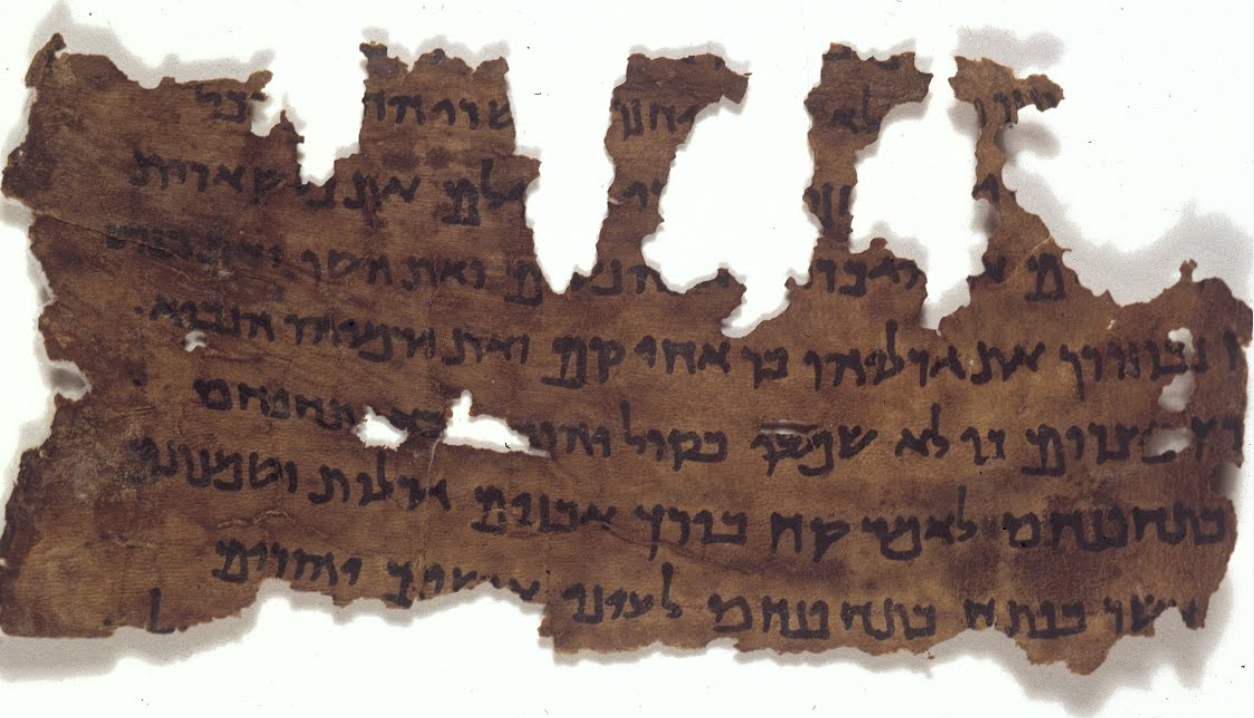 … все дерзкие люди сказали Иеремии: неправду ты говоришь, не посылал тебя Господь Бог наш сказать: „не ходите в Египет, чтобы жить там"; 3 это Варух [сын Нирия] возбуждает тебя против нас, чтобы предать нас в руки Халдеев, чтобы они умертвили нас и отвели нас пленными в Вавилон.  4 И не послушал Иоханан [сын Карея], и все военачальники и весь народ гласа Господа, чтобы остаться в земле Иудейской.  5 И взял Иоханан [сын Карея], и все военачальники весь остаток Иудеев…  6 мужей и жен, и детей, и дочерей царя, и всех тех, которых оставил Навузардан [начальник телохранителей] с Годолиею, сыном Ахикама [сына Сафанова] и Иеремию пророка…  7 и пошли в землю Египетскую, ибо не послушали гласа Господня…
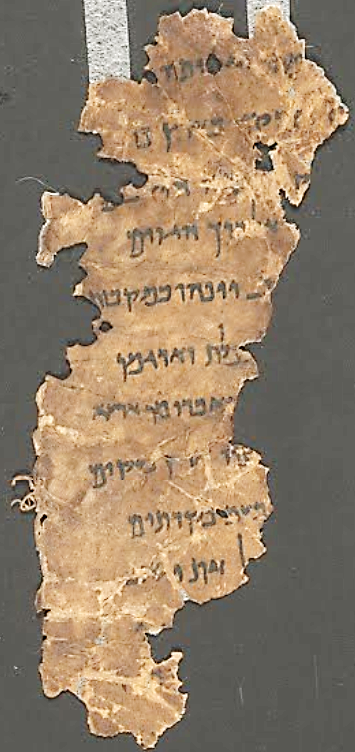 … все дерзкие люди сказали Иеремии: неправду ты говоришь, не посылал тебя Господь Бог наш сказать: „не ходите в Египет, чтобы жить там"; 3 это Варух [сын Нирия] возбуждает тебя против нас, чтобы предать нас в руки Халдеев, чтобы они умертвили нас и отвели нас пленными в Вавилон.  4 И не послушал Иоханан [сын Карея], и все военачальники и весь народ гласа Господа, чтобы остаться в земле Иудейской.  5 И взял Иоханан [сын Карея], и все военачальники весь остаток Иудеев…  6 мужей и жен, и детей, и дочерей царя, и всех тех, которых оставил Навузардан [начальник телохранителей] с Годолиею, сыном Ахикама [сына Сафанова] и Иеремию пророка…  7 и пошли в землю Египетскую, ибо не послушали гласа Господня…
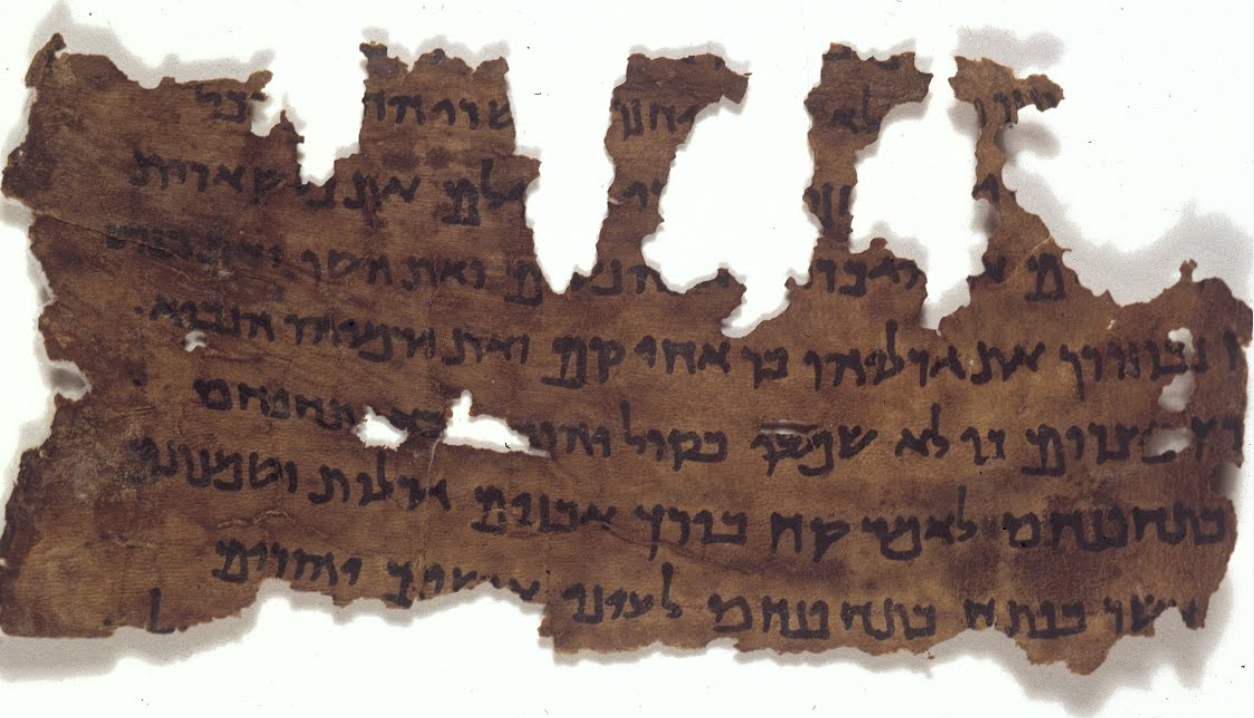 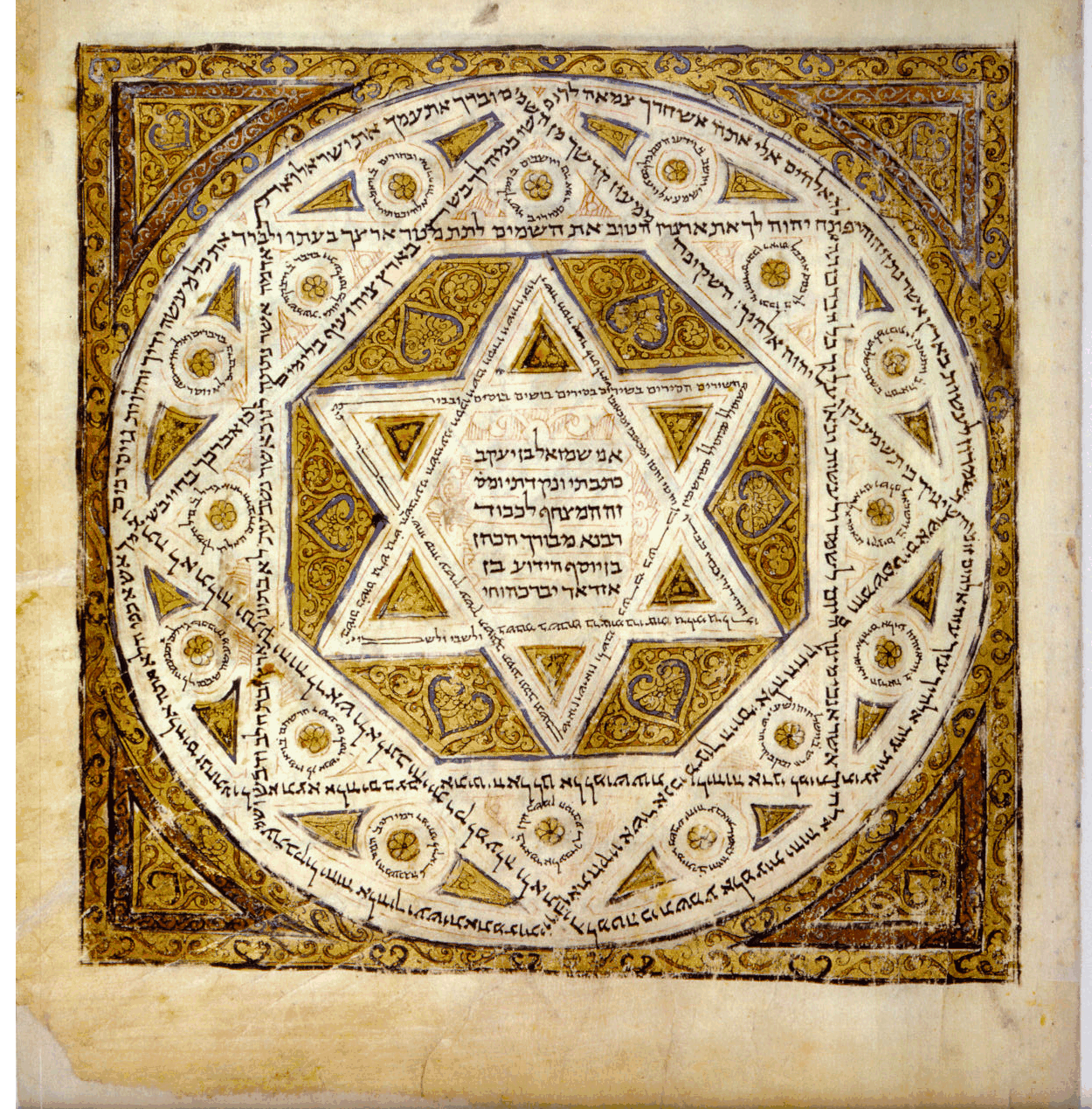 Псалом 28/29:1
מִזְמוֹר לְדָוִד הָבוּ לַיהוָה בְּנֵי אֵלִים הָבוּ לַיהוָה כָּבוֹד וָעֹז׃
 Принесите Господу, сыны богов/Бога, принесите Господу славу и честь

מִזְמוֹר לְדָוִד הָבוּ לַיהוָה בְּנֵי אֵילִים הָבוּ לַיהוָה כָּבוֹד וָעֹז׃
 Принесите Господу сынов бараньих, принесите Господу славу и честь
Псалом 28/29:1
מִזְמוֹר לְדָוִד הָבוּ לַיהוָה בְּנֵי אֵלִים הָבוּ לַיהוָה כָּבוֹד וָעֹז׃
 Принесите Господу, сыны богов/Бога, принесите Господу славу и честь

מִזְמוֹר לְדָוִד הָבוּ לַיהוָה בְּנֵי אֵילִים הָבוּ לַיהוָה כָּבוֹד וָעֹז׃
 Принесите Господу сынов бараньих, принесите Господу славу и честь
 
ψαλμὸς τῷ Δαυιδ ἐξοδίου σκηνῆς ἐνέγκατε τῷ κυρίῳ υἱοὶ θεοῦ ἐνέγκατε τῷ κυρίῳ υἱοὺς κριῶν ἐνέγκατε τῷ κυρίῳ δόξαν καὶ τιμήν
 
Принесите Господу, сыны Бога, принесите Господу сынов бараньих, принесите Господу славу и честь
Второзаконие 32:8
 
 בְּהַנְחֵל עֶלְיוֹן גּוֹיִם בְּהַפְרִידוֹ בְּנֵי אָדָם יַצֵּב גְּבֻלֹת עַמִּים לְמִסְפַּר בְּנֵי יִשְׂרָאֵל׃
Когда уделы давал Вышний народам, разделял сынов Адама,Он поставил границы народам по числу сынов Израиля.
Доля Яхве – Его народ, 
Иаков – удел Его!
 
ὅτε διεμέριζεν ὁ ὕψιστος ἔθνη ὡς διέσπειρεν υἱοὺς Αδαμ 
ἔστησεν ὅρια ἐθνῶν κατὰ ἀριθμὸν ἀγγέλων θεοῦ
Когда распределял Вышний народы, разделял сынов Адама, Он поставил границы народам по числу ангелов Божьих.
Долей Господа стал Его народ, Иаков,
уделом Его – Израиль!
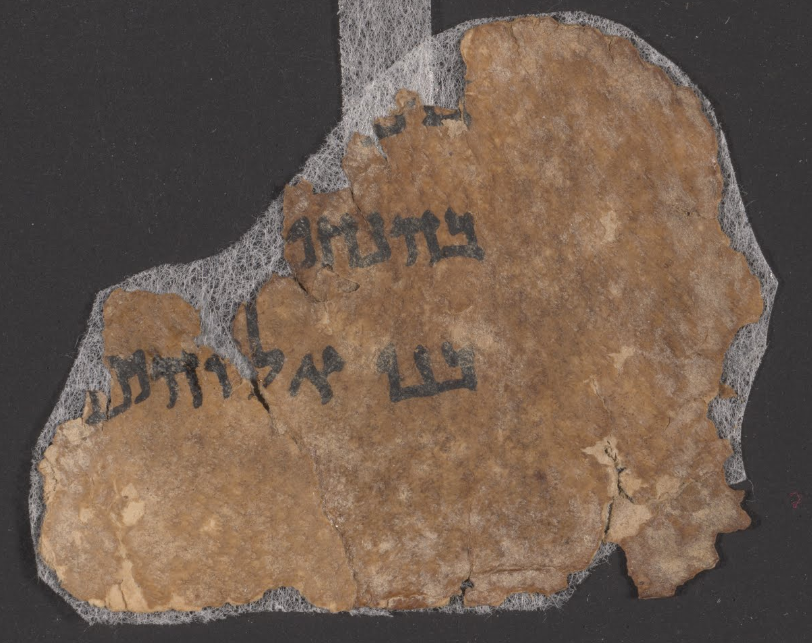 בְּהַנְחֵל עֶלְיוֹן גּוֹיִם בְּהַפְרִידוֹ בְּנֵי אָדָם יַצֵּב גְּבֻלֹת עַמִּים לְמִסְפַּר בְּנֵי ‎ אֱלֹהִים׃

Когда уделы давал Вышний народам, разделял сынов Адама,Он поставил границы народам по числу сынов Бога.
Долей Яхве стал Его народ, 
Иаков – уделом Его!